Latinos and Blacks Living in States that Expanded Medicaid Coverage Under the ACA Are Less Likely to Be Uninsured
Percent adults ages 19–64 who were uninsured when surveyed
Note: States that are considered expansion states are those that expanded their Medicaid programs as of February 2016 (AK, AR, AZ, CA, CO, CT, DE, HI, IA, IN, IL, KY, MA, MD, MI, MN, MT, ND, NH, NJ, NM, NV, NY, OH, OR, PA, RI, VT, WA, WV, and the District of Columbia). All other states were considered to have not expanded.
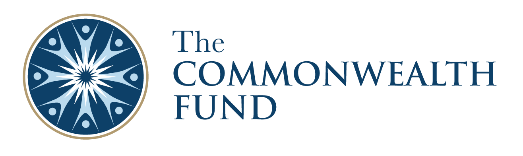 Source: The Commonwealth Fund Affordable Care Act Tracking Survey, February–April 2016.